УО «Гомельский государственный университет 
имени Франциска Скорины»
Математический факультет
Кафедра вычислительной математики и программирования
Великой победе посвящается
Выполнила студентка Какура Анастасия
Руководитель к.ф.-м.н. Карасёва Г.Л
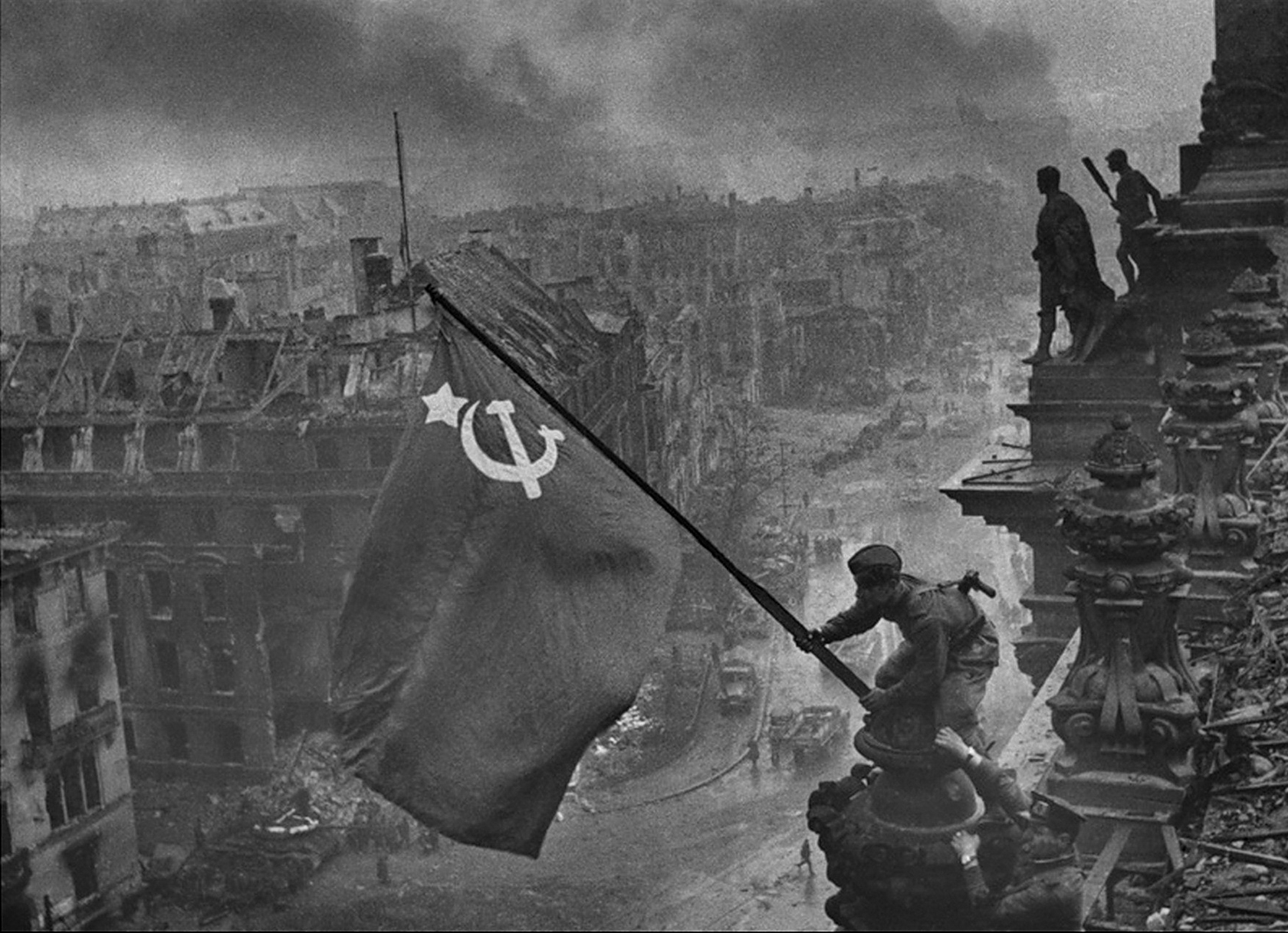 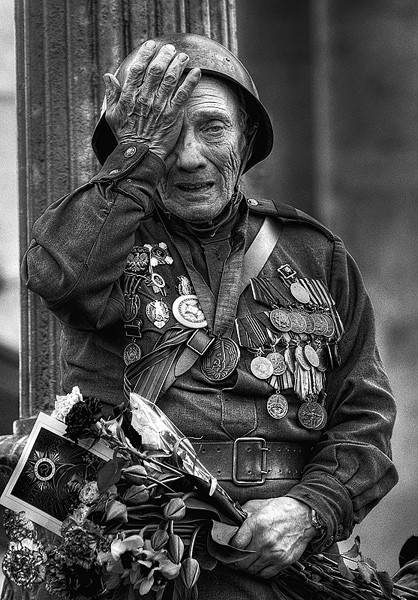 Великая Отечественная война
1941-1945
«СЕГОДНЯ, 22 ИЮНЯ 1941 ГОДА В 4 ЧАСА УТРА …»
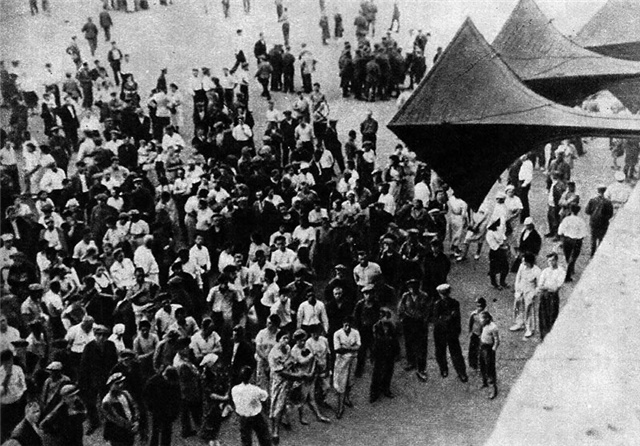 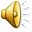 Наши солдаты
отправляются на фронт
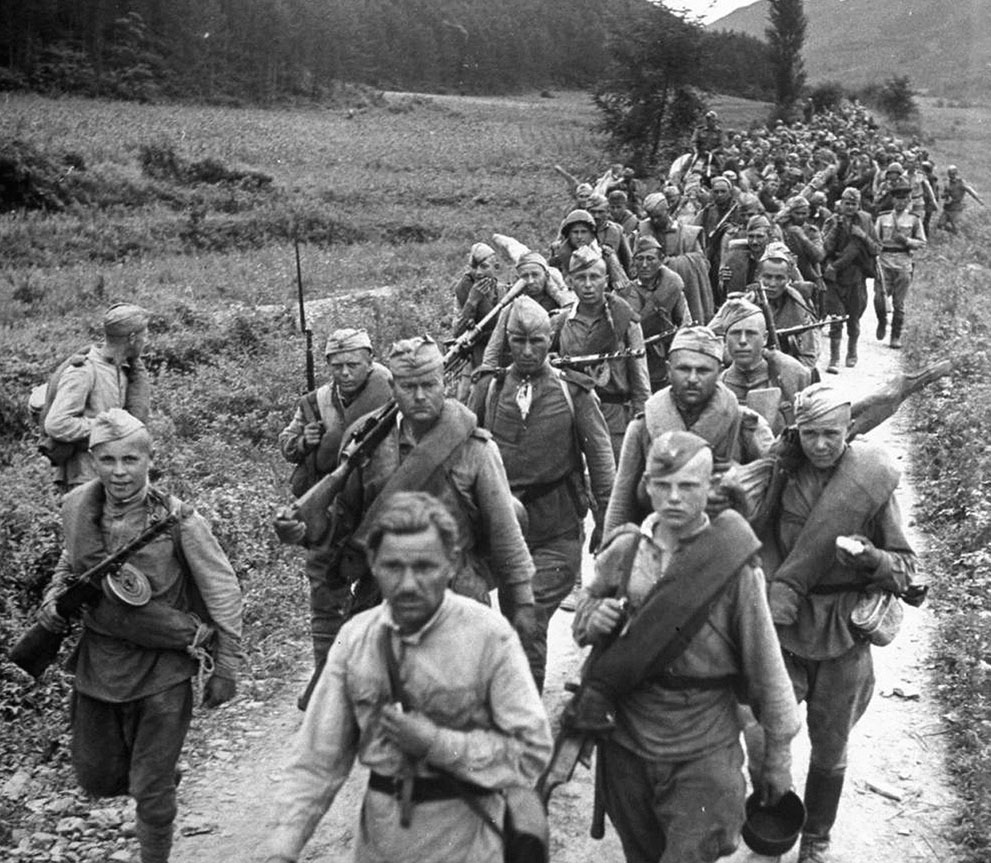 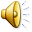 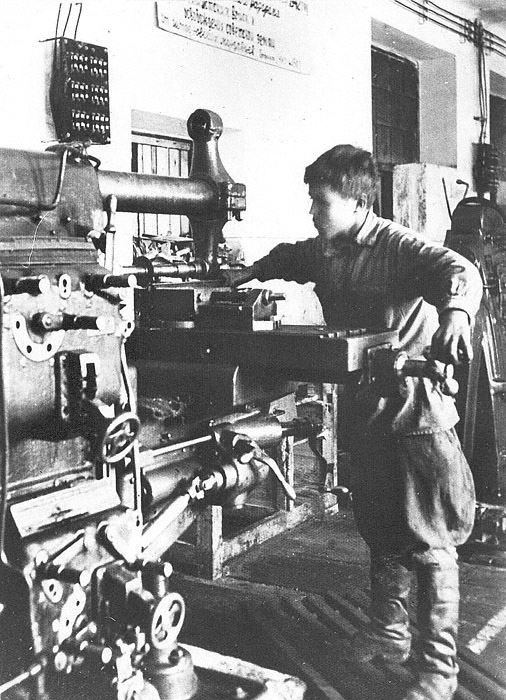 С первых дней войны дети пришли на помощь взрослым
Самые юные не отличались отвагой от своих старших братьев и сестер
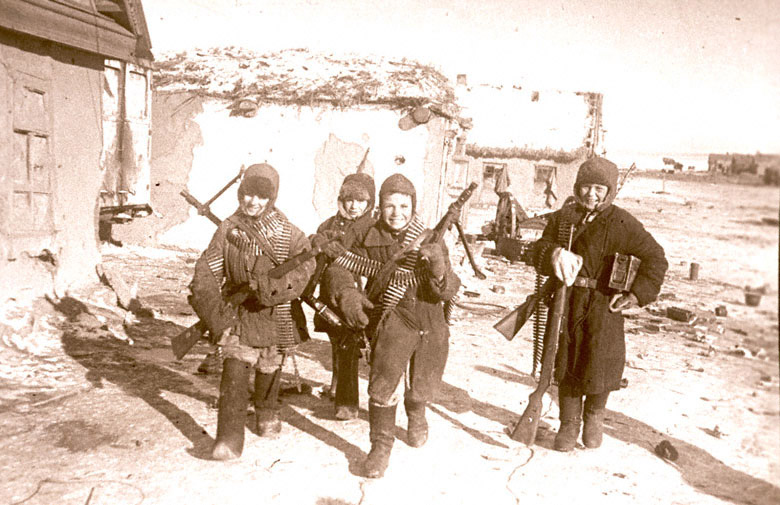 Они уходили на фронт, становясь детьми полков
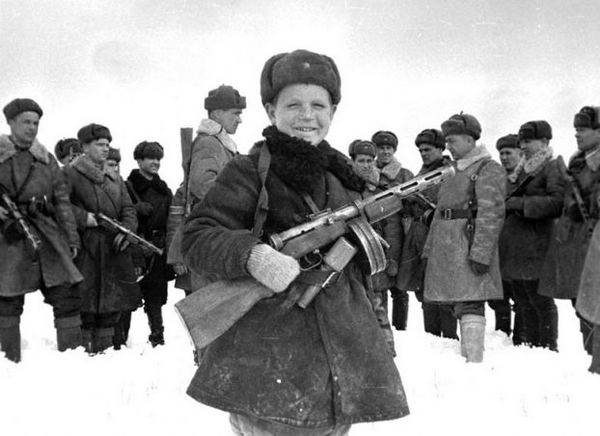 Пока их родители отдавали жизни, защищая свои родные города
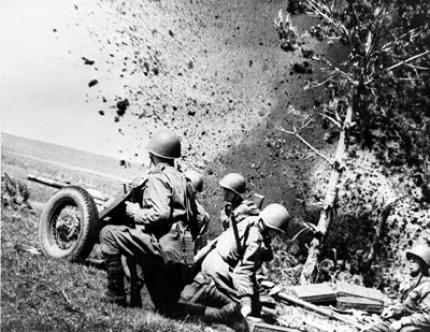 Отцы проливали кровь на поле битвы
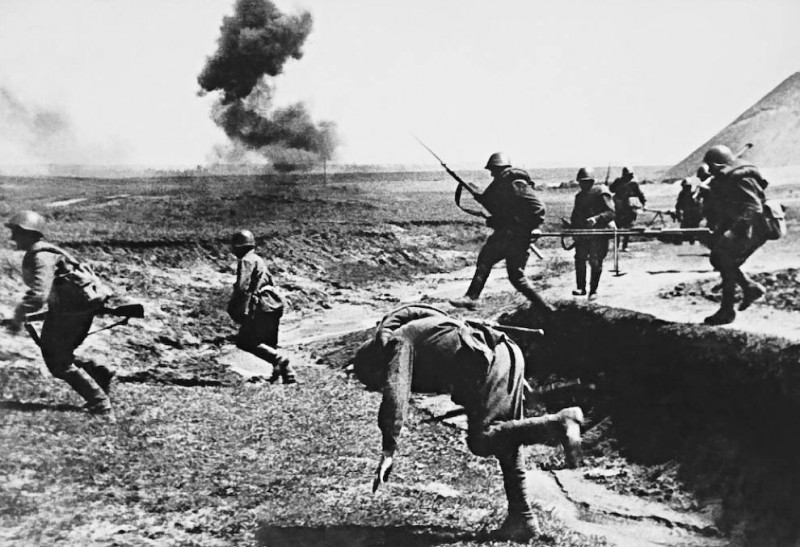 Матери заботились о тех,  кто не устоял в бою
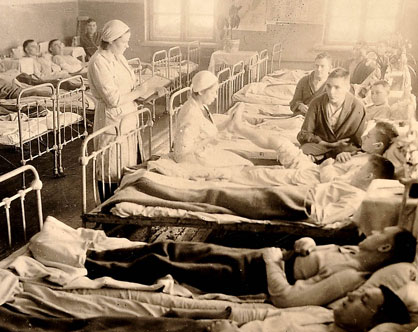 Но женщины защищали свою 
Родину не хуже мужчин
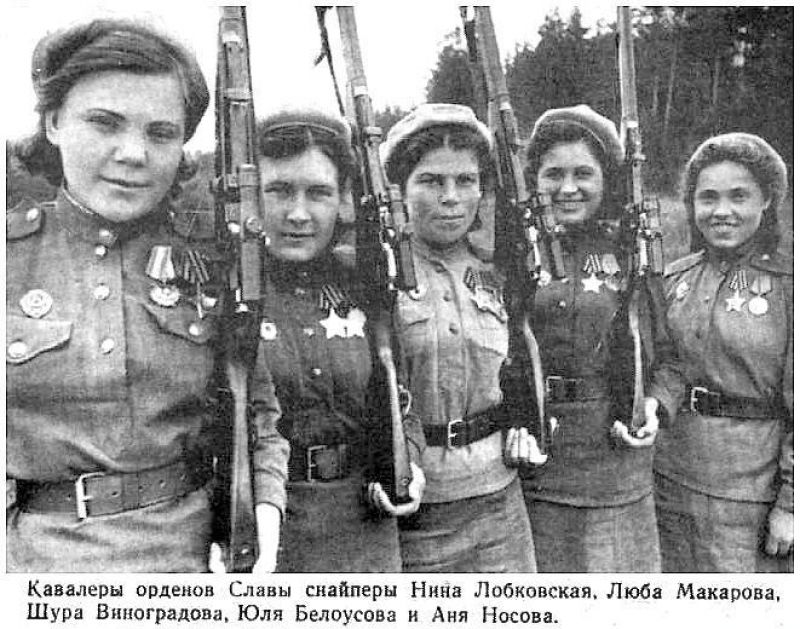 Шли годы тяжелой войны, но дух бойцов не гас
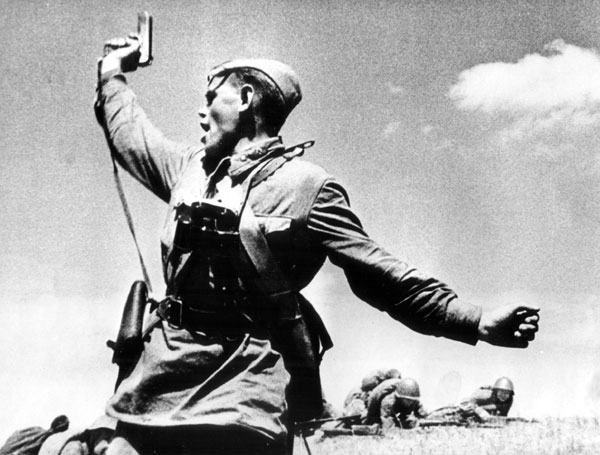 Немцы жгли дома, забирали еду и одежду
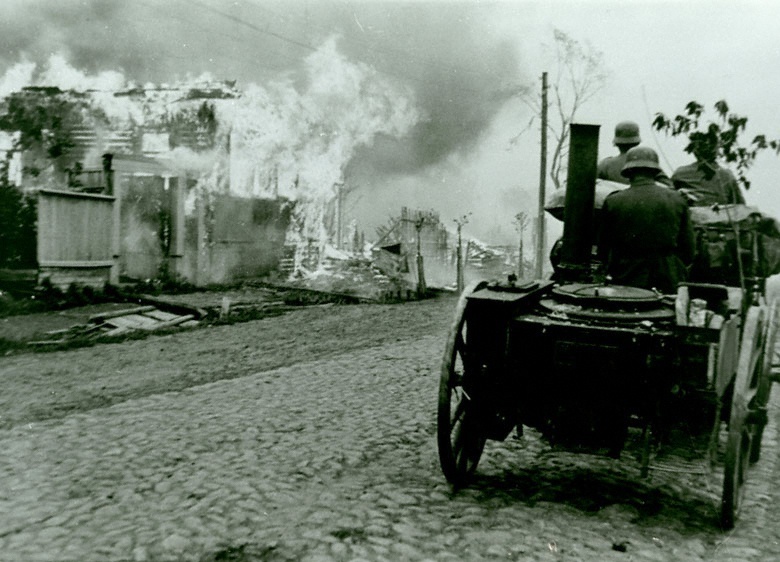 Ставили опыты даже на детях
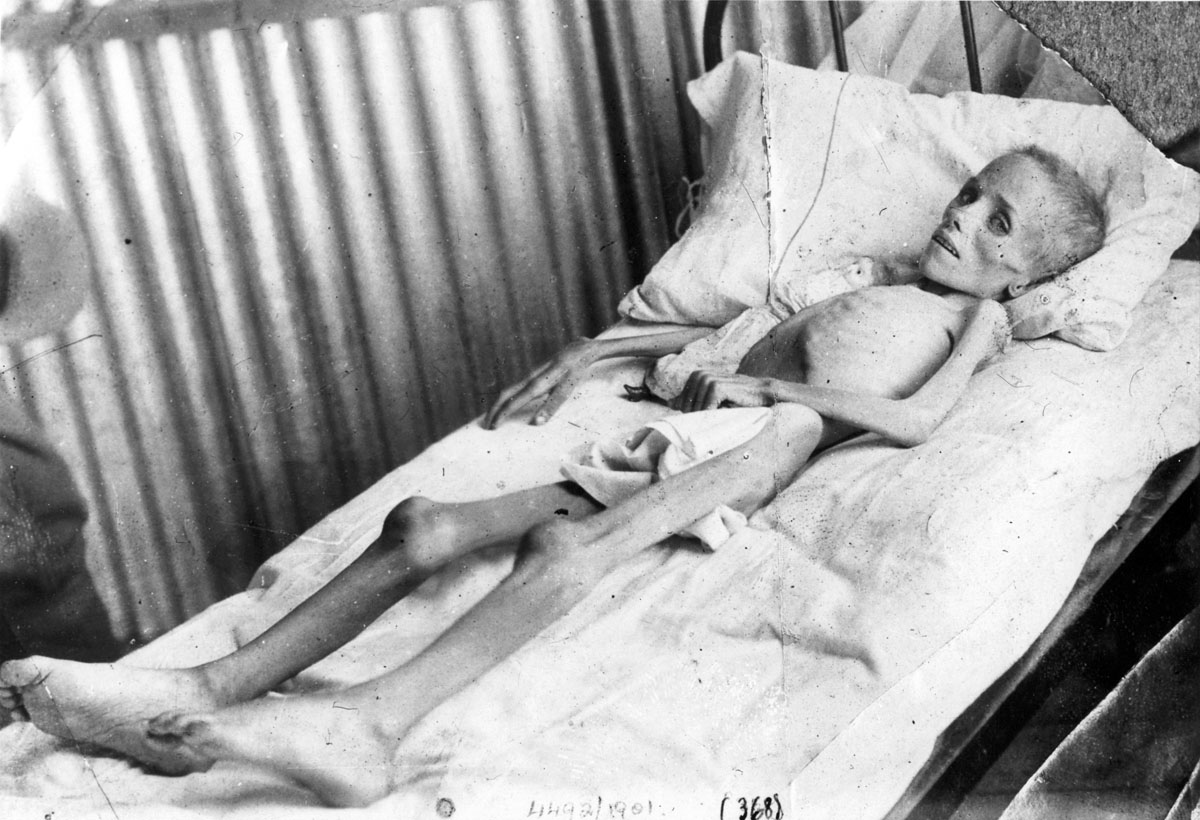 Жестоко убивали в концлагерях
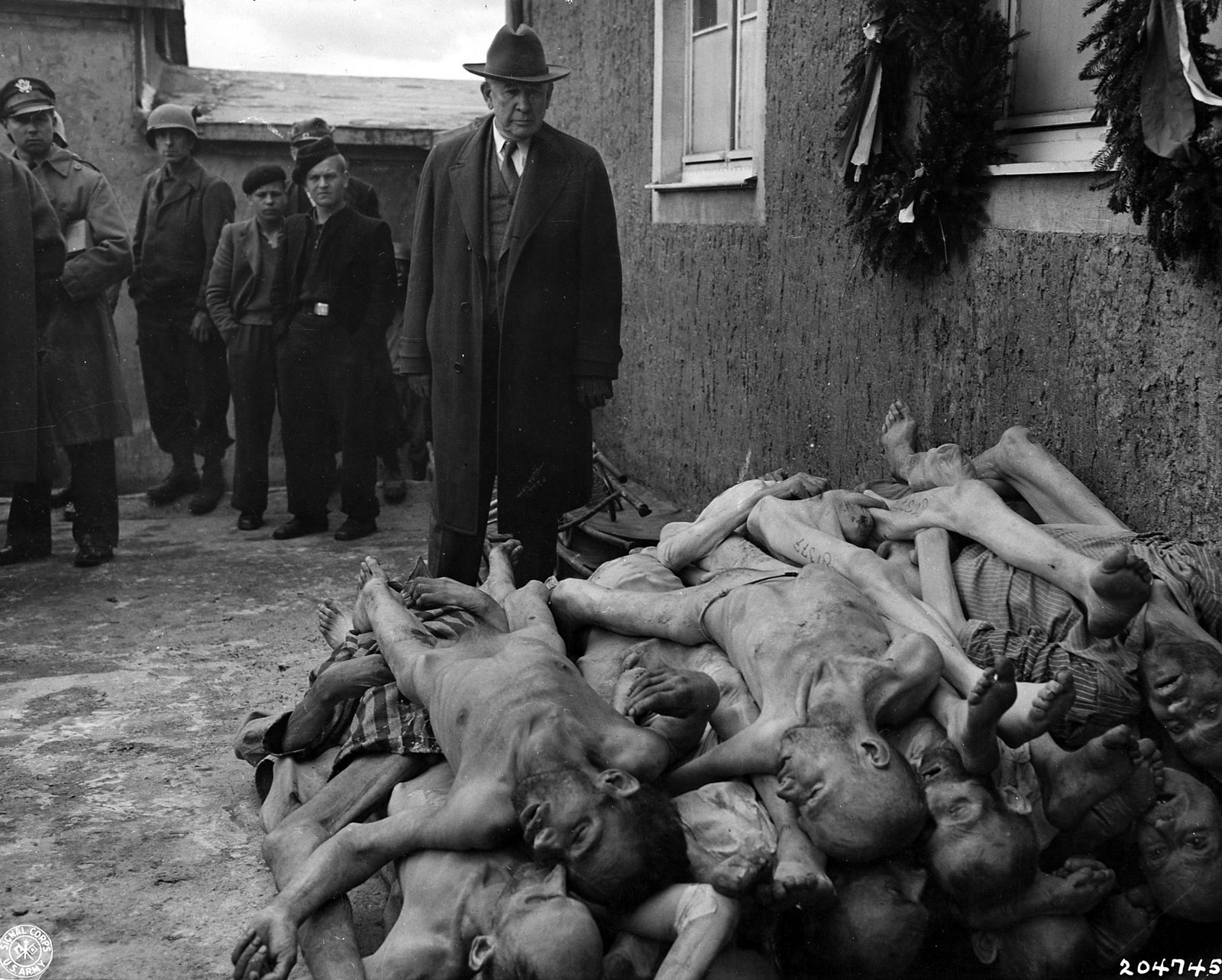 И попросту сжигали
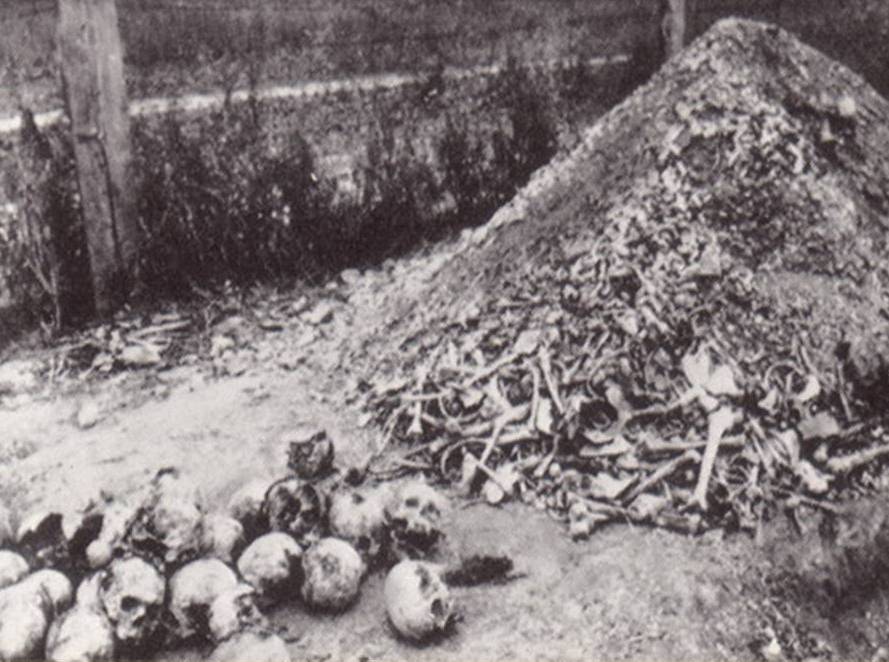 Боль в сердцах подняла людей. 
9 мая 1945-день, который
 никто не забудет
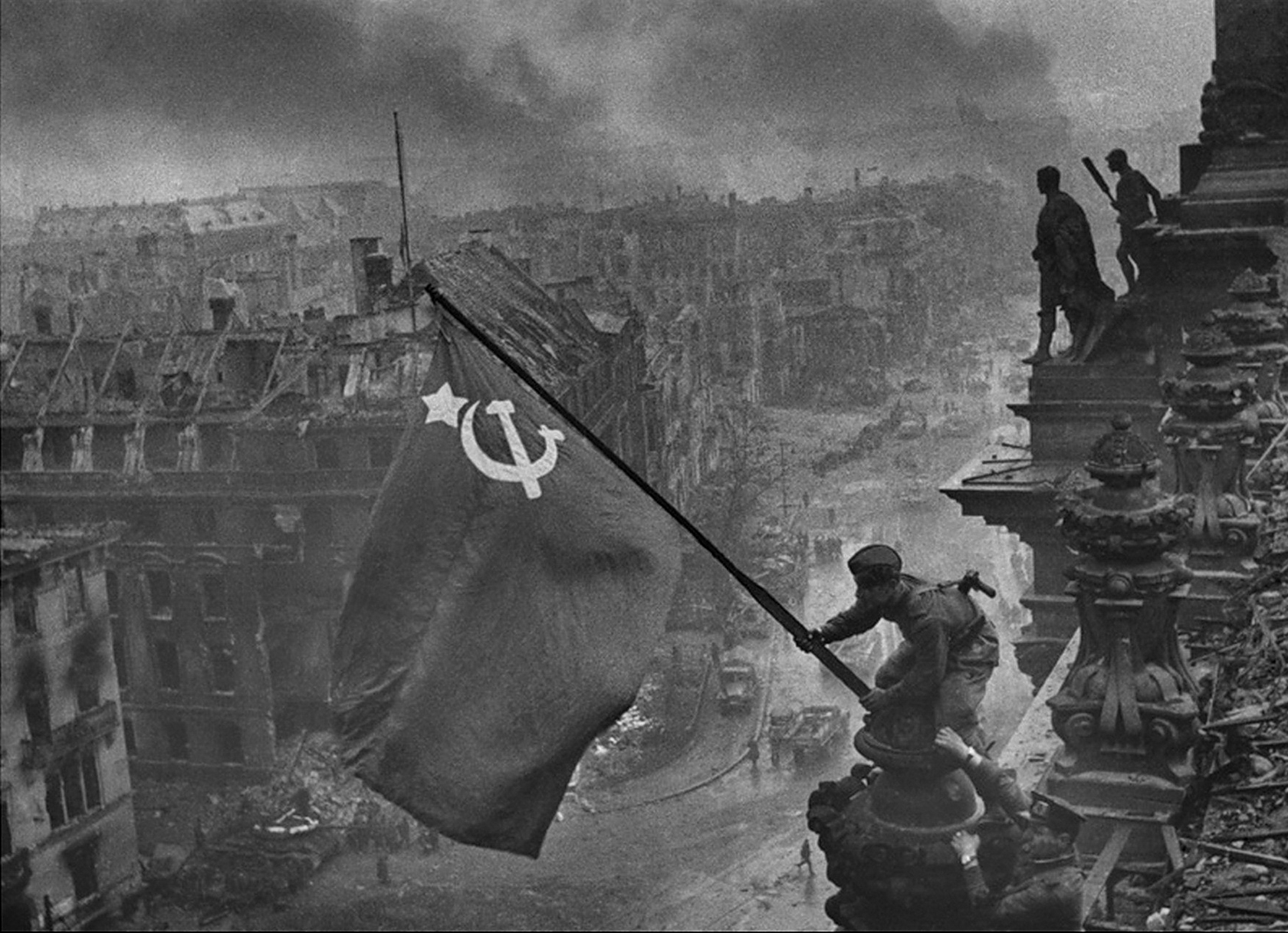 Ежегодно мы отмечаем 9 мая, чтим память погибших и благодарим за нашу свободу
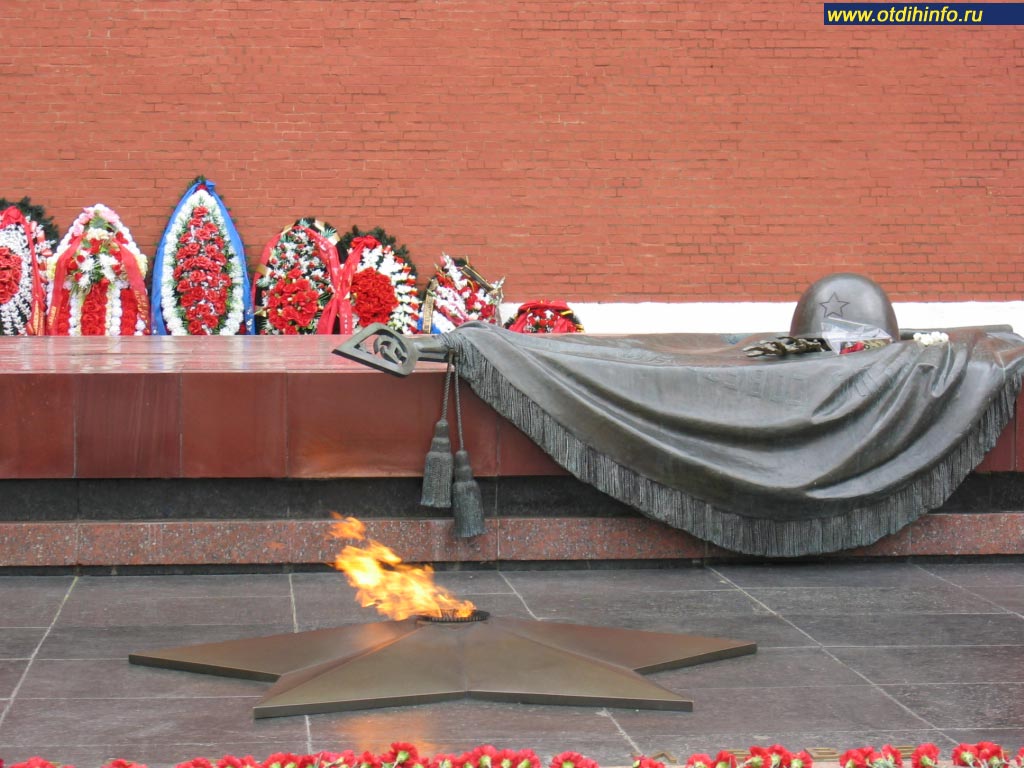 Каждый третий в Беларуси погиб в годы войны
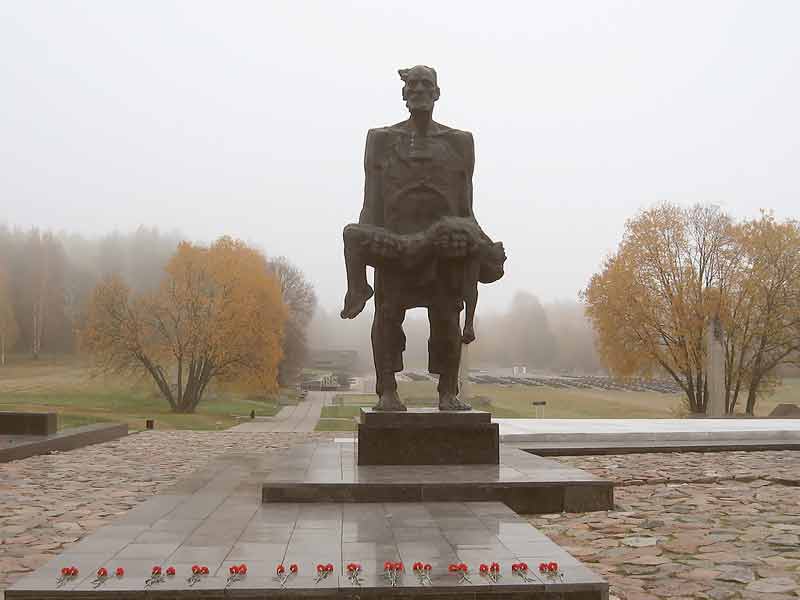 Но и некоторые выжившие не были этому рады…
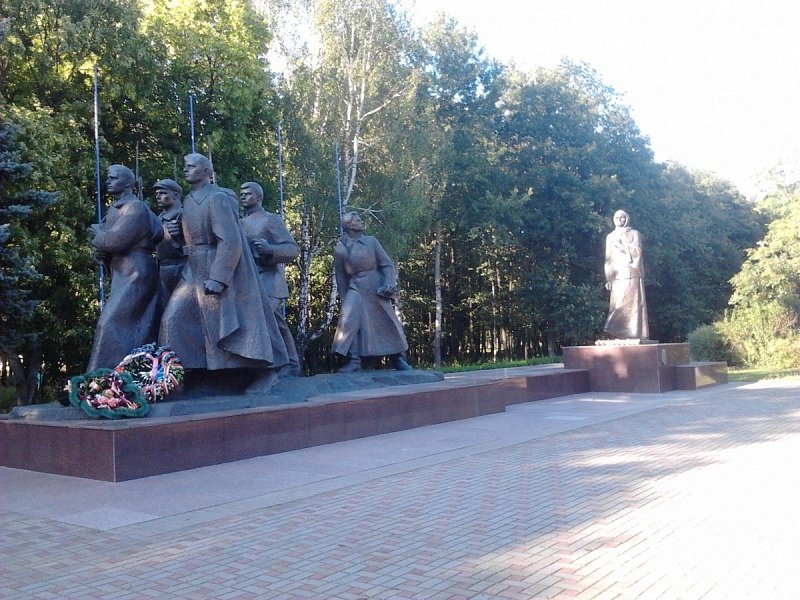 Кладбище белорусских деревень
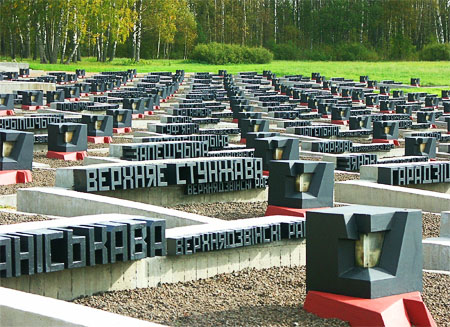 Данное видео посвящено тем, кто отдал жизни, здоровье, а главное свой страх ради нашей свободы.
Отрывок из фильма "Туман"